Ritmos, Cantos y Juegos en la Práctica
Aline Castro Garza
#4      3°C
Situación didáctica
Nombre: Aprendamos los dinosaurios cantando

Campo formativo: Expresión y apreciación artística

Aspecto: Expresión y apreciación musical

Competencia: Expresa su sensibilidad, imaginación e inventiva al interpretar o crear canciones y melodías.

Aprendizaje esperado: Escucha, canta canciones y participa en juegos y rondas
Inicio: Escucharán la canción de “Los dinosaurios”

Desarrollo: Observarán el video y cantarán la canción junto con la educadora

Cierre: Participarán entonando la canción sin la ayuda de la educadora

Evaluación: Escucha y canta canciones, asamblea, ¿de qué dinosaurios habla la canción y cuáles son sus características?
Organización: Grupal

Espacio: Salón de clases

Recursos: Video y canción “Los dinosaurios” de Iván Escamilla, laptop, proyector, bocinas, máscara de dinosaurios (Actividad anterior).

Tiempo: 15 minutos
En ésta actividad mi propósito fue que los niños aprendieran las características de algunos dinosaurios al cantar la canción “Los dinosaurios” de Iván Escamilla y ver el video, los niños se interesaron mucho en la canción ya que tenía un ritmo muy llamativo para ellos, además algunos también se pararon a bailar, la letra se la aprendieron fácilmente y la cantaron varias veces con entusiasmo, además el video contenía imágenes que a los niños les agradaron mucho, creo que esta actividad resultó mejor de lo que esperaba, además los niños se veían muy motivados porque usaron máscaras de dinosaurios que elaboraron antes para poder animar la canción, creo que sí logré mis expectativas.
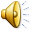